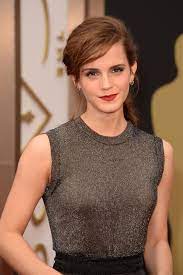 Une star
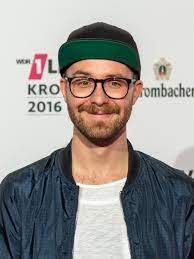 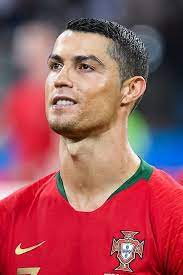 L‘actrice
Le joueur de foot
L’acteur
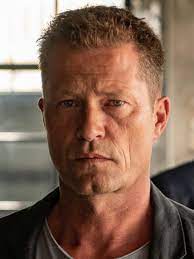 La chanteuse
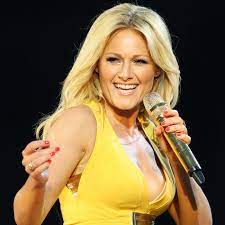 Le chanteur
Le joueur de handball
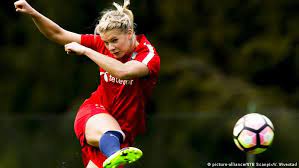 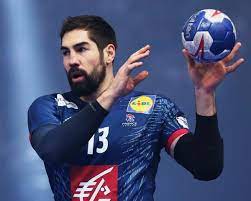 La joueuse de foot
Wer ist dein Lieblingsstar?
est
star
préférée
Qui
ta
?
,,Dire“
Je dis: <<Bonjour>>
Tu dis: <<Çava?>> 
Il dit: <<À bientôt>>
Elle dit: <<Pourquoi pas ?>>
Nous disons: <<Coucou>>
Vous dites: <<C‘est tout>> 
Ils disent: << A ce soir>>
Elles disent: <<Au revoir>>
,,Dire“
Je dis: <<Bonjour>>
Tu dis: <<Çava?>> 
Il dit: <<À bientôt>>
Elle dit: <<Pourquoi pas ?>>
Nous disons: <<Coucou>>
Vous dites: <<C‘est tout>> 
Ils disent: << A ce soir>>
Elles disent: <<Au revoir>>
,,Dire“
Je dis: <<Bonjour>>
Tu dis: <<Çava?>> 
Il dit: <<À bientôt>>
Elle dit: <<Pourquoi pas ?>>
Nous disons: <<Coucou>>
Vous dites: <<C‘est tout>> 
Ils disent: << A ce soir>>
Elles disent: <<Au revoir>>
,,Dire“
Je dis: <<Bonjour>>
Tu dis: <<Çava?>> 
Il dit: <<À bientôt>>
Elle dit: <<Pourquoi pas ?>>
Nous disons: <<Coucou>>
Vous dites: <<C‘est tout>> 
Ils disent: << A ce soir>>
Elles disent: <<Au revoir>>